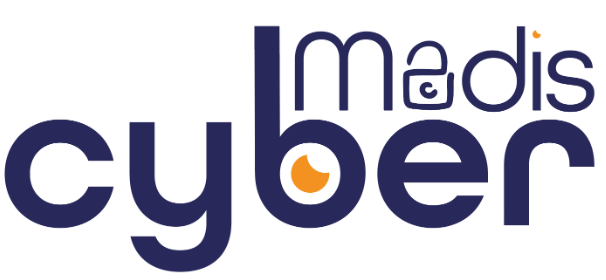 décider et agir face aux risques cyber
Révision – 30/03/2023
[Speaker Notes: V0,1]
Organisation de la séance
Missions 
Composants SI
Ecosystème
Danger cyber et scénario d’attaque
Atelier A
Votre perception du danger cyber
Atelier B
Vos mesures de protection
Niveau d’exposition au risque cyber
Atelier C
Votre plan d’action priorisé
Atelier D
Votre maturité à la cybersécurité
5 mn
35 mn
15 mn
45 mn
15 mn
45 mn
10 mn
RAPPORTS
20 mn
PAUSE
20 mn
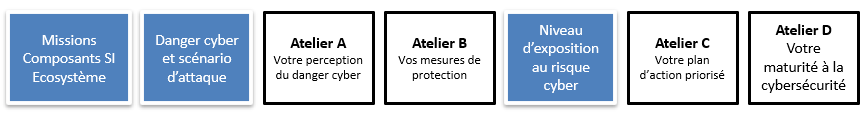 Rapport 2022 Cybermalveillance
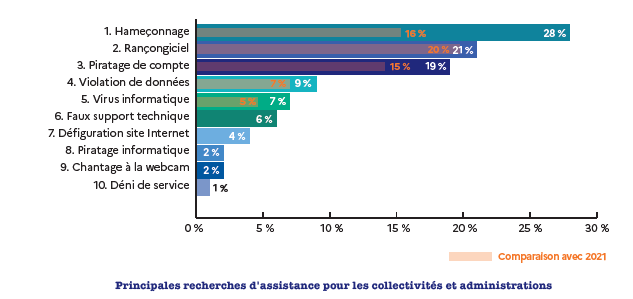 [Speaker Notes: Les statistiques ne laissent aucun doute sur l’urgence à réagir face aux risques cyber.
Plan de relance]
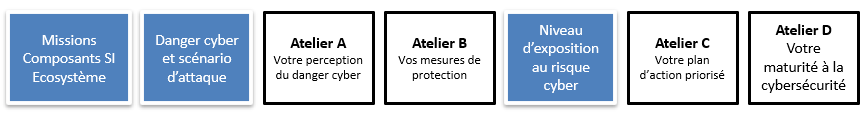 Panorama 2022 ANSSI
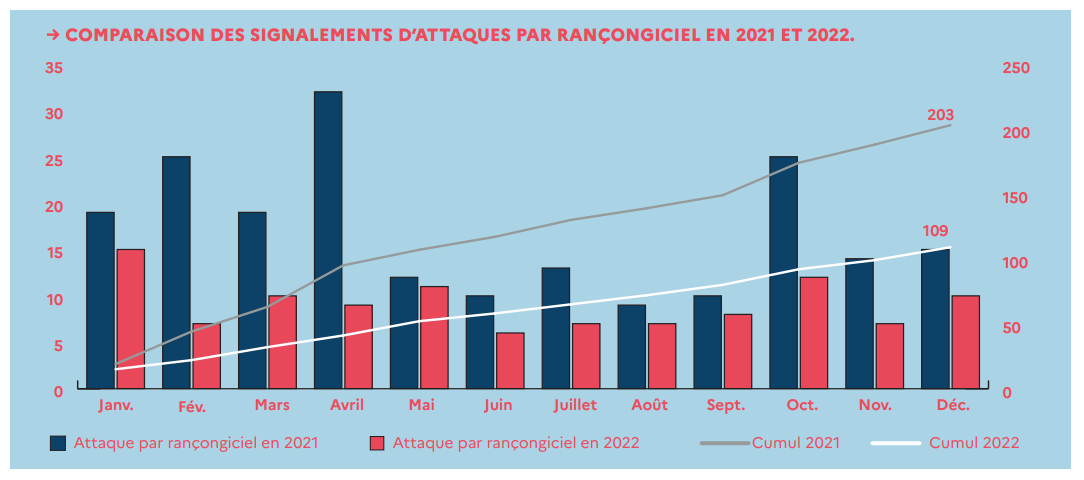 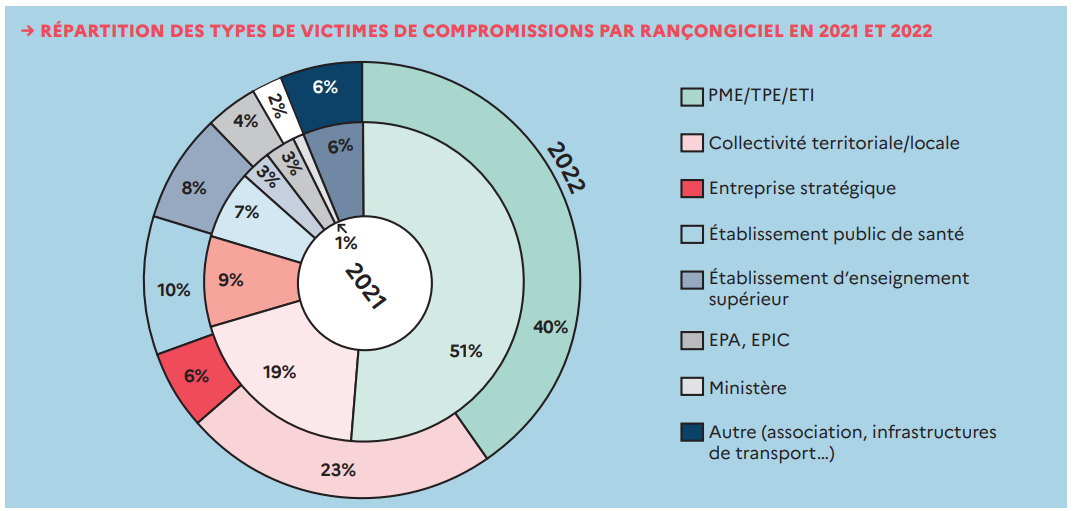 [Speaker Notes: Les statistiques ne laissent aucun doute sur l’urgence à réagir face aux risques cyber.
Plan de relance]
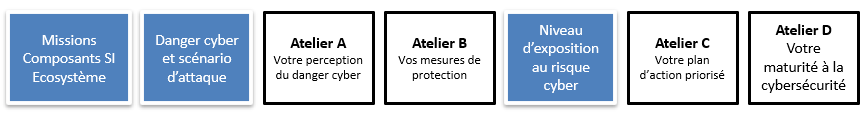 Les Missions de votre collectivité
Etat civil, Election, Cimetière, Comptabilité, Paie, Messagerie électronique, vidéosurveillance
Système d’information
Ecosystème d’information
Composants techniques nécessaires aux missions
Autorités administratives
Réseau/Canal
informatique
Hébergeurs de données
Données de gestion
Logiciels
Métier
Personnel
Matériel
Réseau/Canal
Téléphonique
Citoyens internautes
Téléphone
Données personnelles
Logiciels
Bureautique
Poste de travail
Opérateurs de  Telecom
Fournisseurs de services
informatiques
[Speaker Notes: Nous considérons qu’une majorité de participants n’aura pas de compétences techniques et une vision partiel de son parc informatique liée aux achats. Par contre les participants connaitrons les missions d’une collectivités et les métiers associés. Nous présentons le périmètre cyber par le prisme de notions connues]
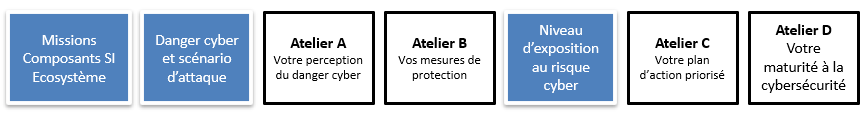 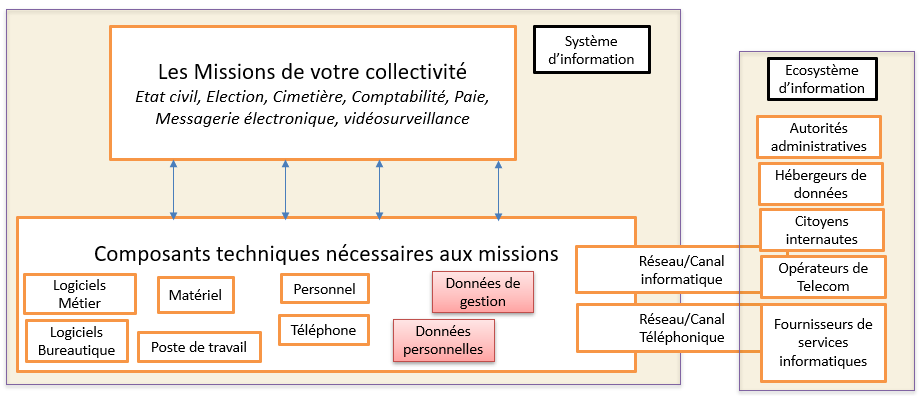 Perception du danger cyber
Scénario d’attaque
Dangers
Cyber
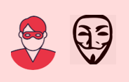 [Speaker Notes: Principe de la démarche des attaquants attaquent et votre système d’information et nous allons identifier des mesures pour les en empêcher
Dangers cyber Sabotage, demande de rançon Vol, recel de données, publication de données des citoyens Détournement de fonds  Détournement de ressources informatiques Défiguration du site internet Piratage de compte de messagerie 
Scénarios d'attaque Hameçonnage Installation non maitrisée exploitation de vulnérabilités, défaut de mise à jour accès distant non sécurisée mot de passe faible ingénerie sociale défaut de paramétrage site web, outils de sécurité (fw, routeur), messagerie Usage d'outils pro à titre privé Réseau WIFI, VOIP non sécurisée Intrusion via un prestataire ou éditeurs]
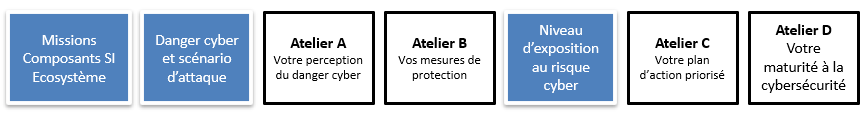 https://madis-cyber.soluris.fr/login
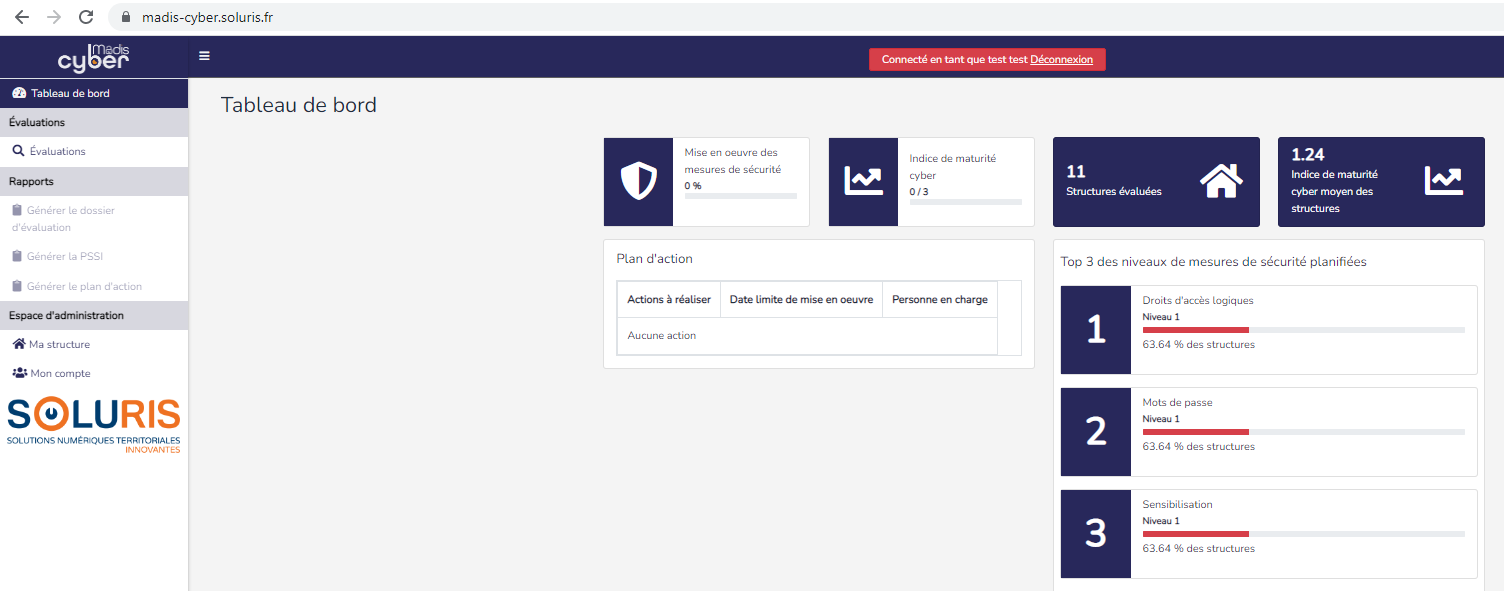 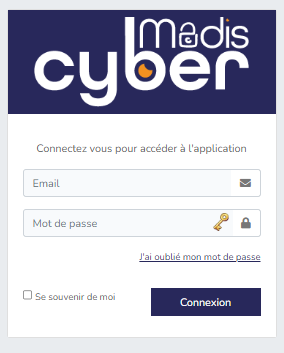 [Speaker Notes: Se connecter au logiciel]
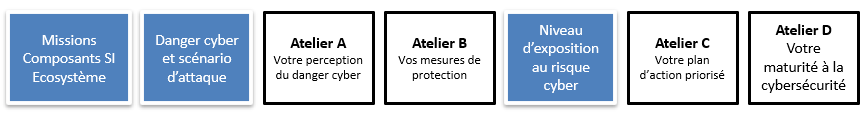 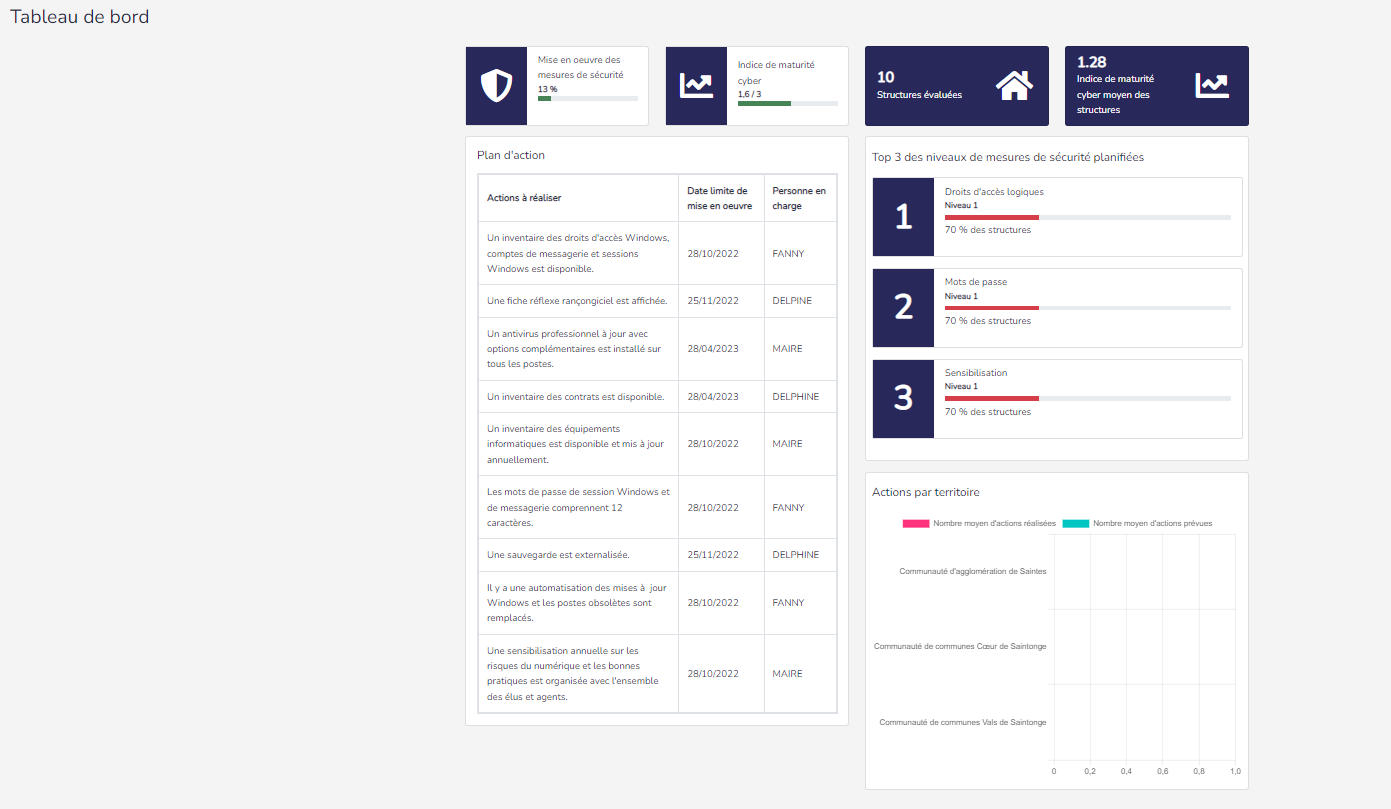 [Speaker Notes: Se connecter au logiciel]
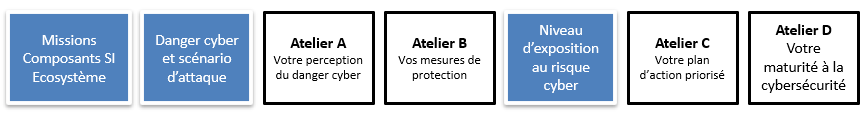 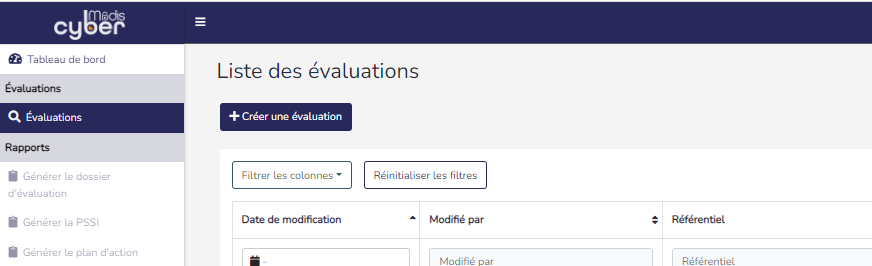 [Speaker Notes: Se connecter au logiciel]
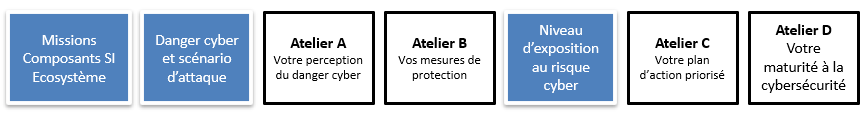 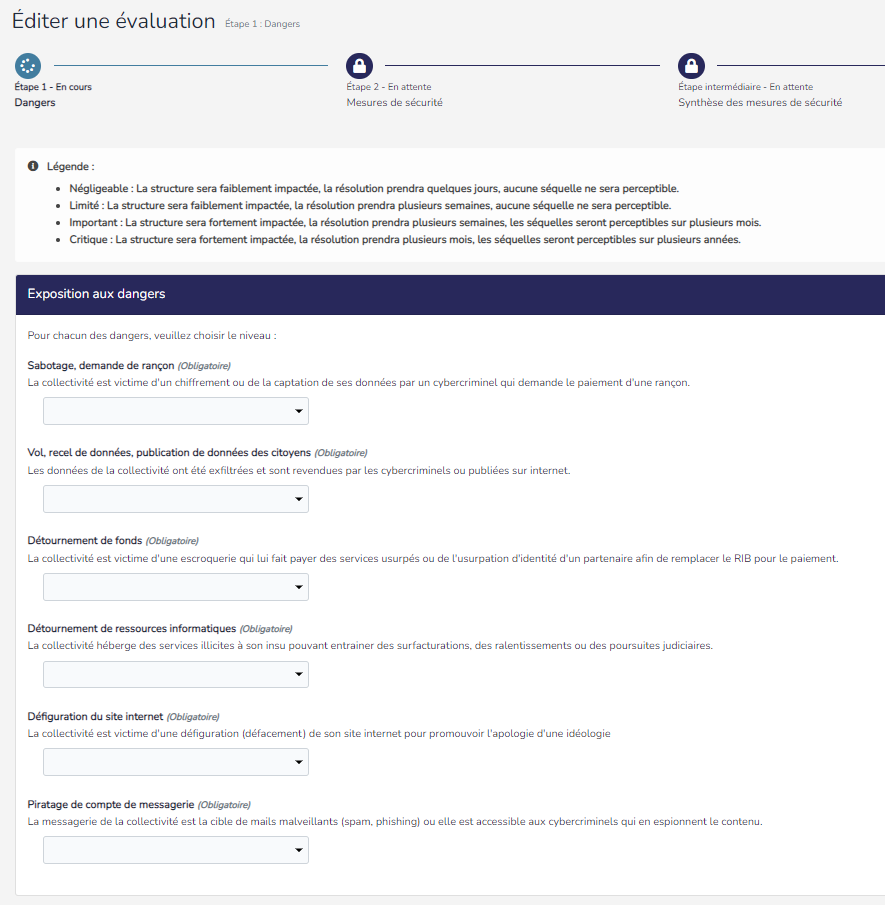 [Speaker Notes: Se connecter au logiciel]
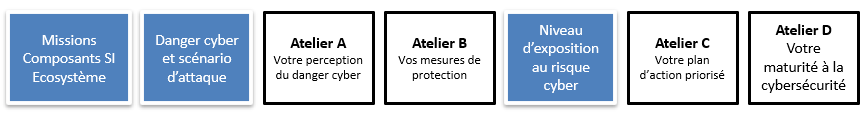 Apprécier le Danger Cyber : est-ce que vous estimez que les conséquences peuvent être graves pour votre structure ?

Négligeable
La structure sera faiblement impactée, la résolution prendra quelques jours, aucune séquelle ne sera perceptible.

Limité
La structure sera faiblement impactée, la résolution prendra plusieurs semaines, aucune séquelle ne sera perceptible.

Important
La structure sera fortement impactée, la résolution prendra plusieurs semaines, les séquelles seront perceptibles sur plusieurs mois.

Critique
La structure sera fortement impactée, la résolution prendra plusieurs mois, les séquelles seront perceptibles sur plusieurs années.
[Speaker Notes: Danger cyber
Elément, personne, groupe de personne ou organisation susceptible d’engendrer un risque cyber
Risque cyber
Risque portant sur le système d’information ayant pour origine le cyberespace.]
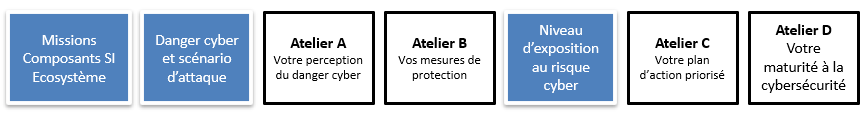 Sabotage, demande de rançon

La collectivité est victime d'un chiffrement ou de la captation de ses données par un cybercriminel qui demande le paiement d'une rançon.
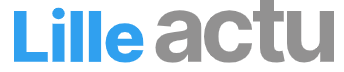 Piratage informatique de la Ville de Lille : 10 jours après, il faut toujours s'adapter [10/03/2023]
Dix jours après l'attaque informatique dont a été victime la Ville de Lille (Nord), tout n'est pas revenu dans l'ordre mais les agents municipaux ont su s'adapter. On fait le point
 Plus de messagerie, plus de téléphonie, plus de logiciel métier pour poursuivre le traitement des demandes en cours et difficulté à prendre en charge les nouvelles demandes (délai devant être aménagés).
[Speaker Notes: https://actu.fr/hauts-de-france/lille_59350/piratage-informatique-de-la-ville-de-lille-10-jours-apres-il-faut-toujours-s-adapter_58002688.html]
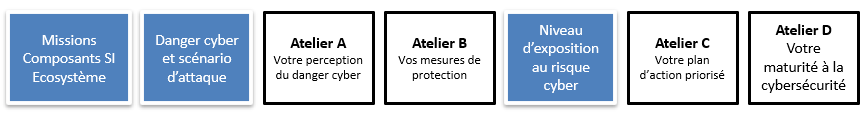 Vol, recel de données, publication de données des citoyens 

Les données de la collectivité ont été exfiltrées et sont revendues par les cybercriminels ou publiées sur internet.
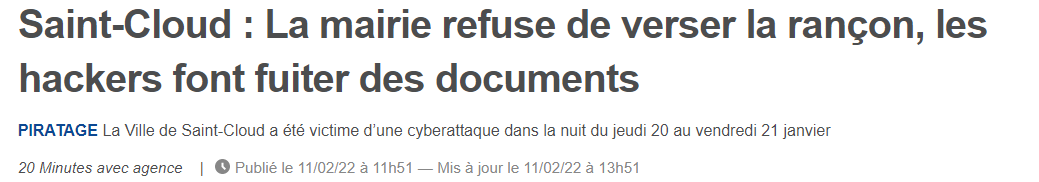  Fuite de données sensibles, usurpation d’identité des citoyens
[Speaker Notes: Commune de 23000 habitants environ
Article à lire pour maitriser l’exemple : https://www.20minutes.fr/faits_divers/3233867-20220211-saint-cloud-la-mairie-refuse-de-verser-la-rancon-les-hackers-font-fuiter-des-documents

EXEMPLE PRINCIPAL chantage RGPD]
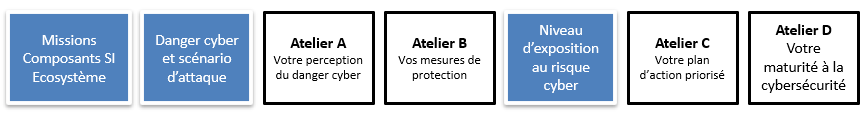 Détournement de fonds

La collectivité est victime d'une escroquerie qui lui fait payer des services usurpés ou de l'usurpation d'identité d'un partenaire afin de remplacer le RIB pour le paiement.
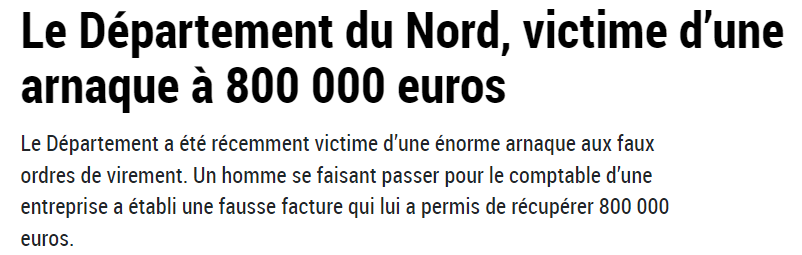  Problèmes dans le versement des salaires ou des fournisseurs pouvant les mettre en difficultés
[Speaker Notes: Pas de nom de petites collectivités ou d’agents en source ouverte
Article à lire pour maitriser l’exemple : https://www.lavoixdunord.fr/666095/article/2019-11-15/arnaque-le-departement-du-nord-recouvre-les-800-000-euros
Article à lire pour maitriser l’exemple :  https://www.lagazettedescommunes.com/818635/fausse-facture-nouveaux-rib-des-collectivites-piegees-par-des-arnaques-au-faux-ordre-de-virement/

EXEMPLE PRINCIPAL faux supports, changement de RIB]
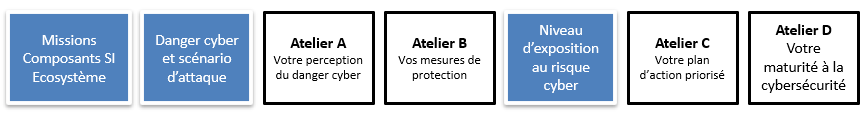 Détournement de ressources informatiques 

La collectivité héberge des services illicites à son insu pouvant entrainer des surfacturations, des ralentissements ou des poursuites judiciaires.
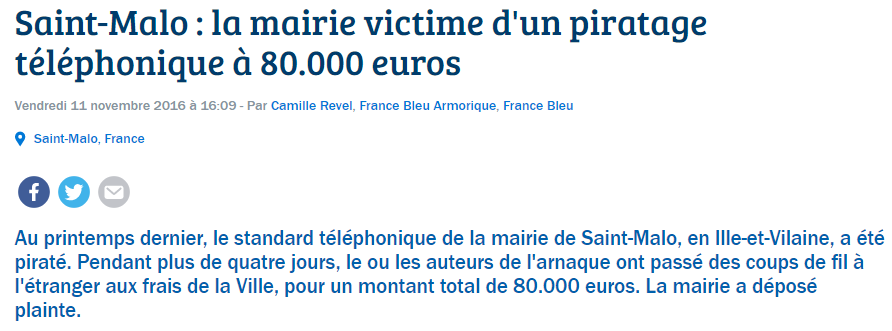  Perte financière, responsabilité en cas de dommage à un tiers, saisie du matériel
[Speaker Notes: Pas de nom de petites collectivités en source ouverte 
Article à lire pour maitriser l’exemple : https://www.francebleu.fr/infos/faits-divers-justice/saint-malo-la-mairie-victime-d-une-arnaque-telephonique-80-000-euros-1478876366

EXEMPLE PRINCIPAL surfacturation téléphonique, hébergement pédo-pornographique, logiciel malveillant de cryptominage]
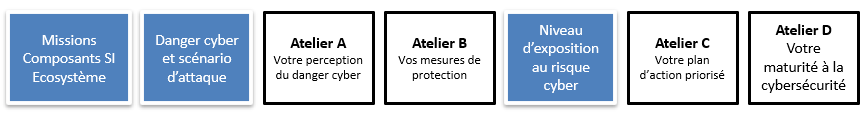 Défiguration du site internet

La collectivité est victime d'une défiguration (défacement) de son site internet pour promouvoir l'apologie d'une idéologie
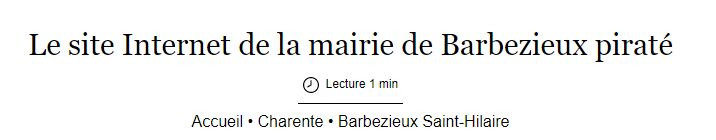  Image dégradée, escroquerie de citoyens, services en ligne indisponibles
[Speaker Notes: Population 4600 habitants
Article à lire pour maitriser l’exemple :  https://www.sudouest.fr/charente/barbezieux-saint-hilaire/le-site-internet-de-la-mairie-de-barbezieux-pirate-8709433.php

EXEMPLE PRINCIPAL apologie du terrorisme]
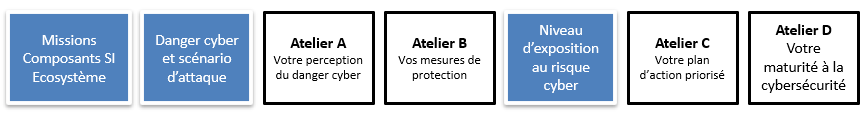 Piratage de compte de messagerie

La messagerie de la collectivité est la cible de mails malveillants (spam, phishing) ou elle est accessible aux cybercriminels qui en espionnent le contenu.
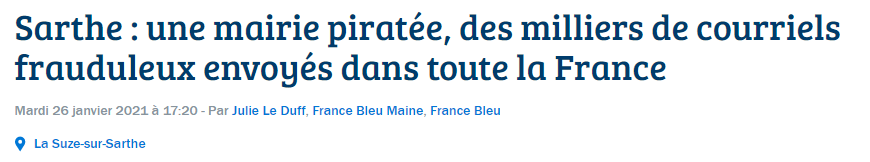  Image dégradée, escroquerie de citoyens
[Speaker Notes: Population 4460 habitants
Article à lire pour maitriser l’exemple : https://www.francebleu.fr/infos/faits-divers-justice/sarthe-une-mairie-piratee-des-milliers-de-courriels-frauduleux-envoyes-dans-toute-la-france-1611673487

EXEMPLE PRINCIPAL espionnage, spam]
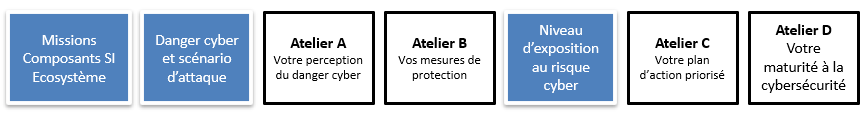 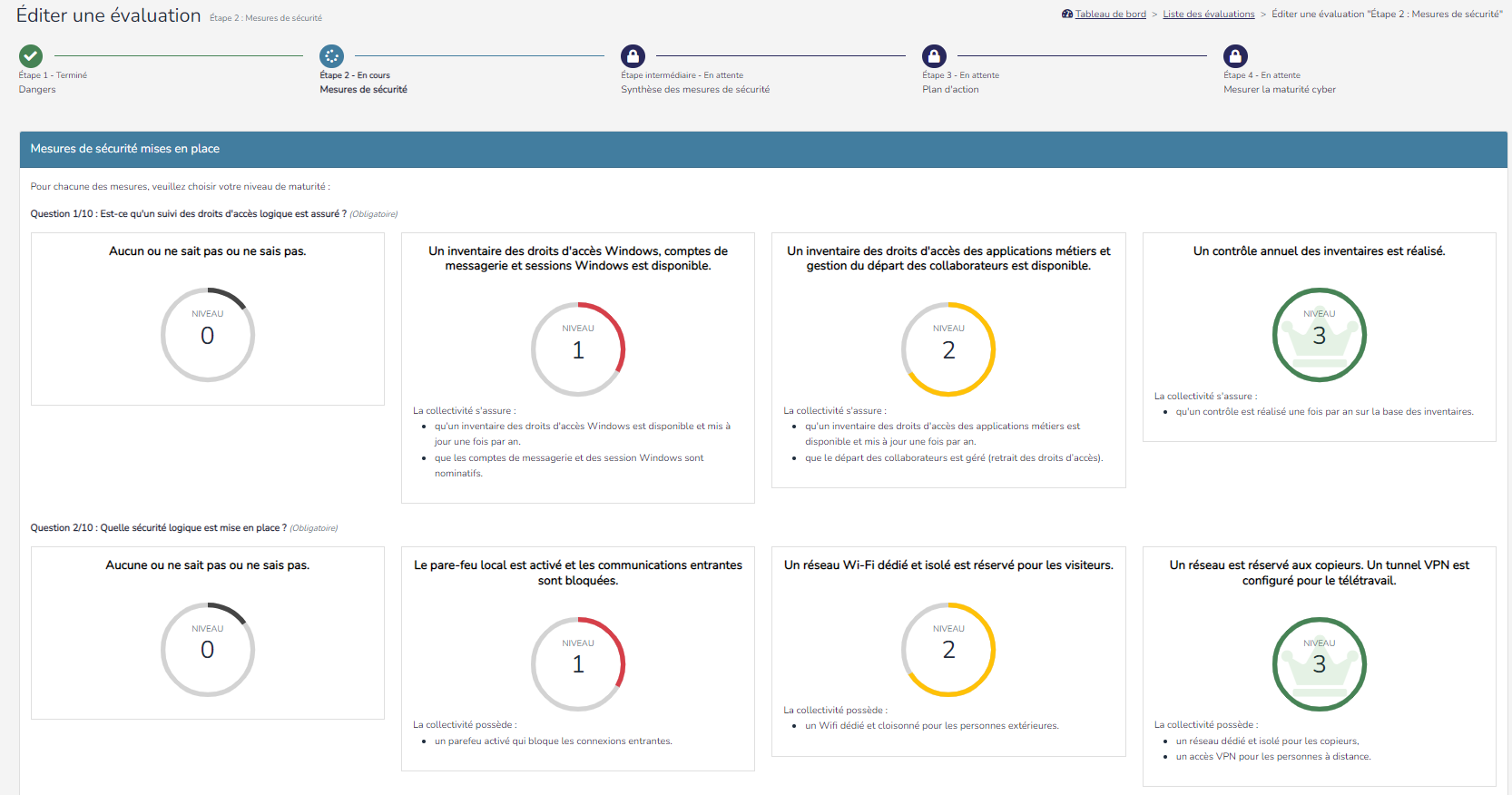 [Speaker Notes: 10 questions, 4 niveaux de réponse pour chaque
Logique cumulative : pour passer du niveau 1 au niveau 2, il faut appliquer la niveau 1]
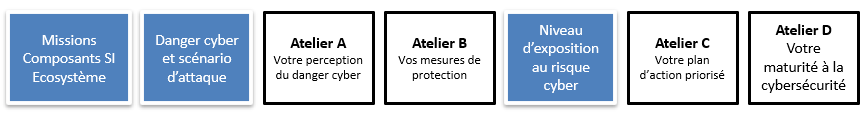 10 mesures de protection

1/10 : Est-ce qu'un suivi des droits d'accès logique est assuré ?
2/10 : Quelle sécurité logique est mise en place ?
3/10 : De quelle manière sont anticipés les incidents cyber ?
4/10 : Quelle sécurité logicielle est mise en place ?
5/10 : Est-ce qu'un suivi des contrats et prestataires existe ?
6/10 : Comment le système d'information est-il décrit ?
7/10 : Quelles sont les politiques de mots de passe ?
8/10 : Comment les sauvegardes sont-elles gérées ?
9/10 : Comment les mises à jour sont-elles gérées ?
10/10 : Quelles sont les actions de sensibilisation mises en place ?
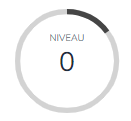 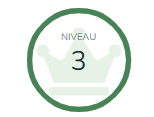 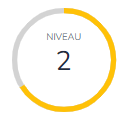 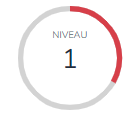 [Speaker Notes: 10 questions, 4 niveaux de réponse pour chaque
Logique cumulative : pour passer du niveau 1 au niveau 2, il faut appliquer la niveau 1]
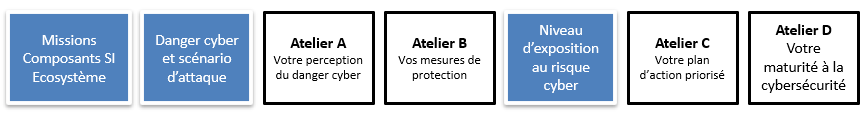 1/10 : Est-ce qu'un suivi des droits d'accès logique est assuré ?
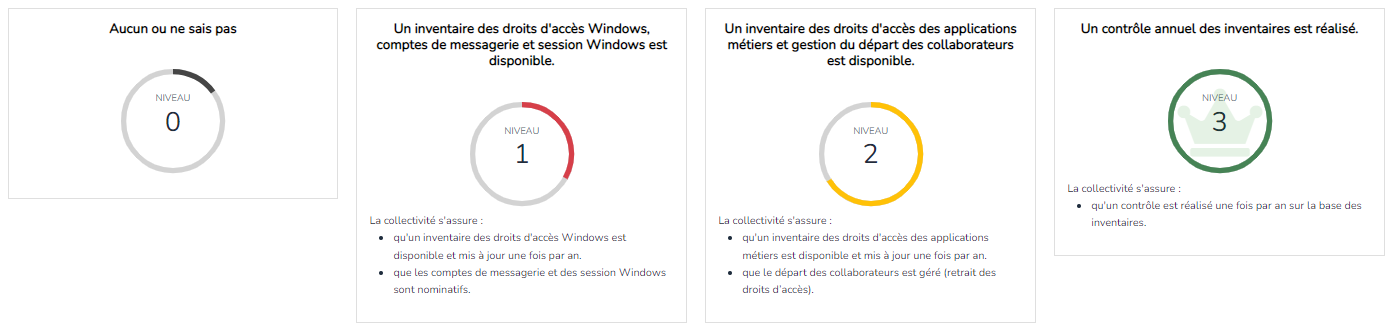 [Speaker Notes: Relativiser les niveaux
Répondre aux questions]
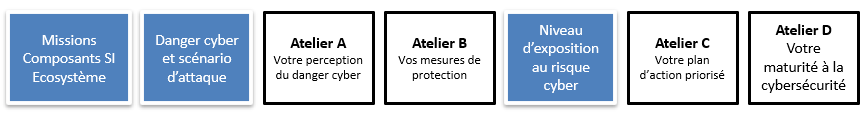 2/10 : Quelle sécurité logique est mise en place ?
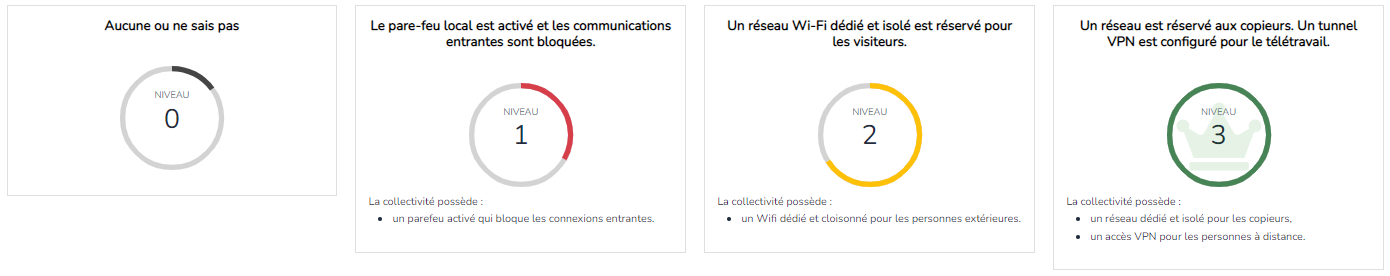 [Speaker Notes: Relativiser les niveaux
Répondre aux questions]
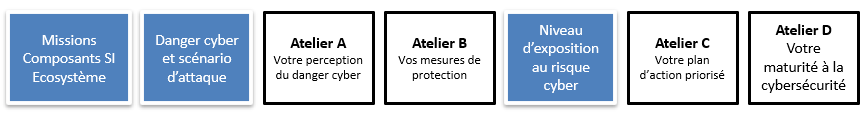 3/10 : De quelle manière sont anticipés les incidents cyber ?
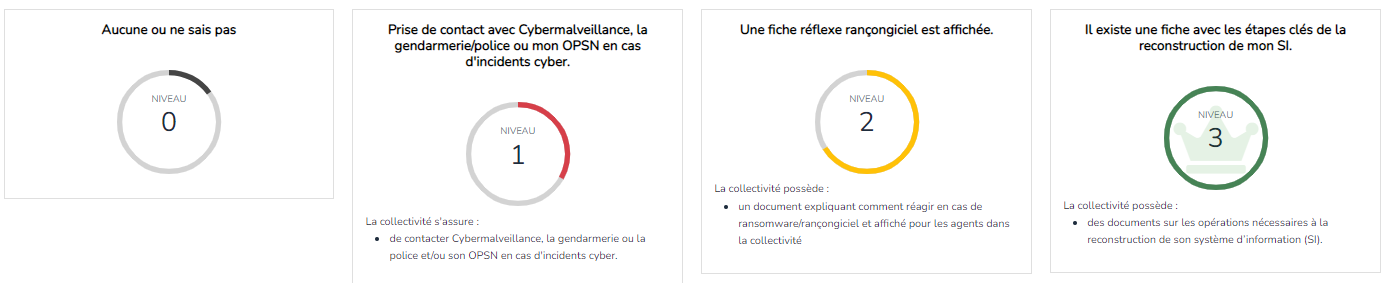 [Speaker Notes: Relativiser les niveaux
Répondre aux questions]
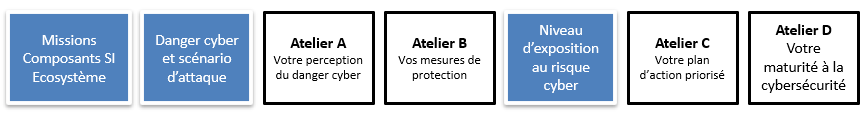 4/10 : Quelle sécurité logicielle est mise en place ?
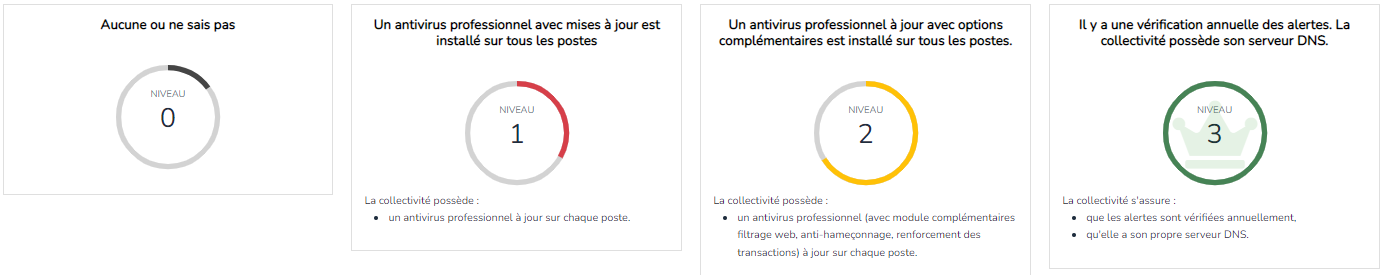 [Speaker Notes: Relativiser les niveaux
Répondre aux questions]
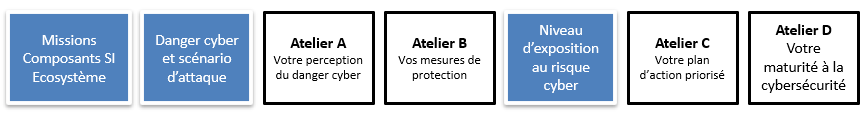 5/10 : Est-ce qu'un suivi des contrats et prestataires existe ?
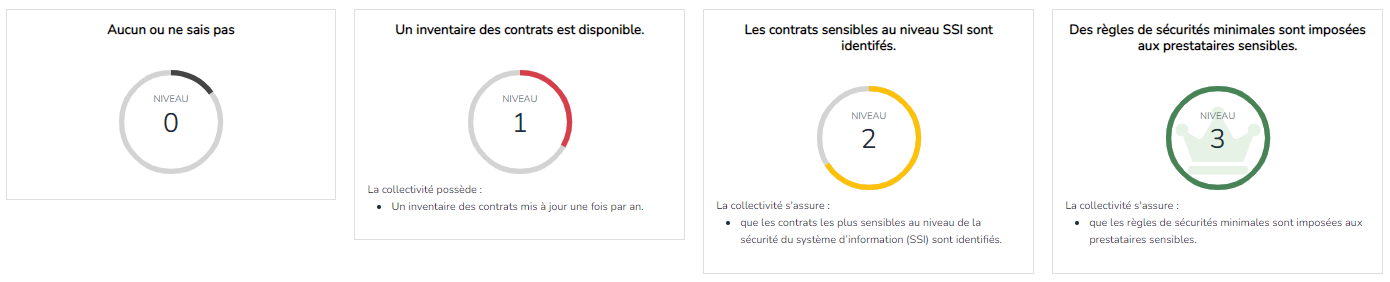 [Speaker Notes: Relativiser les niveaux
Répondre aux questions]
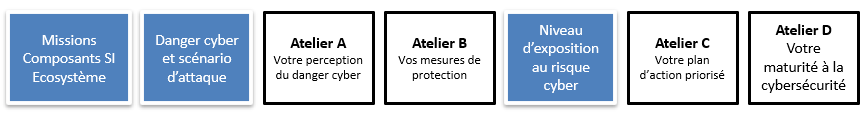 6/10 : Comment le système d'information est-il décrit ?
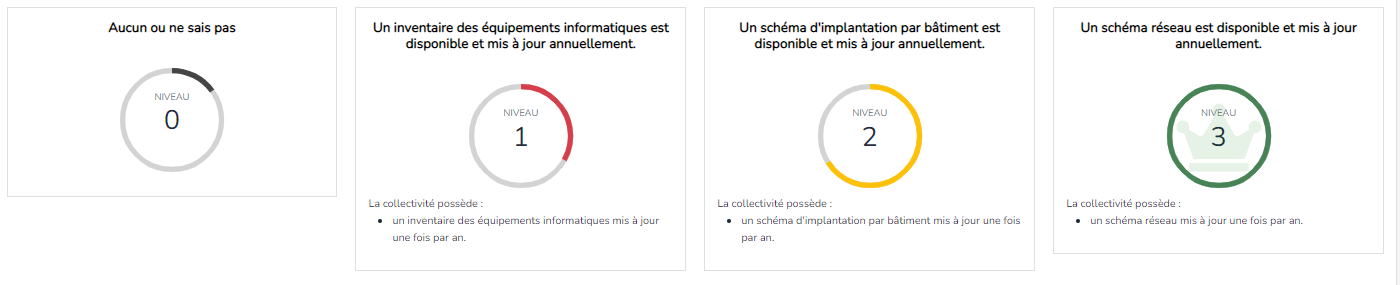 [Speaker Notes: Relativiser les niveaux
Répondre aux questions]
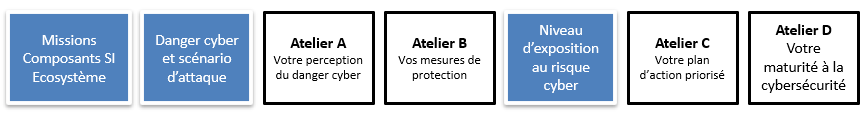 7/10 : Quelles sont les politiques de mots de passe ?
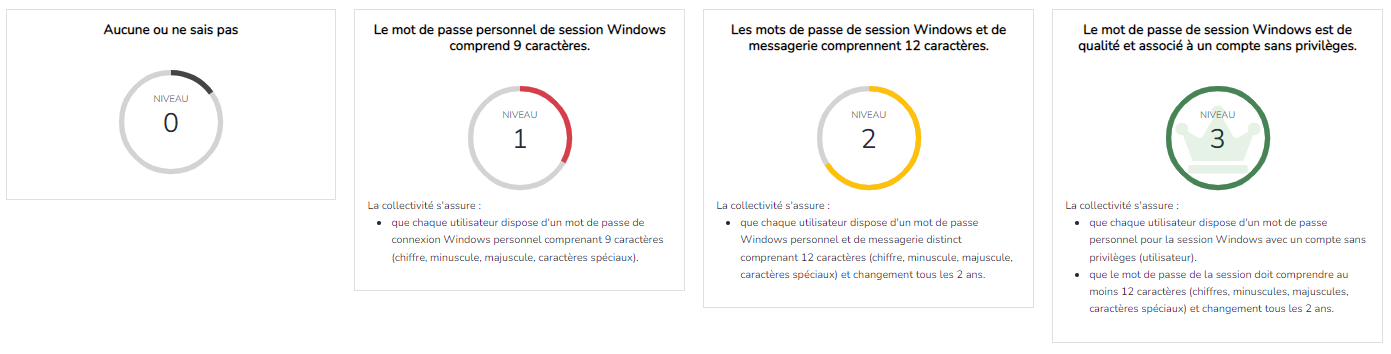 [Speaker Notes: Relativiser les niveaux
Répondre aux questions]
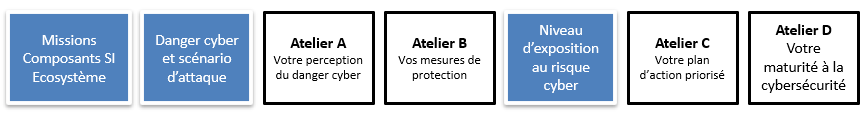 8/10 : Comment les sauvegardes sont-elles gérées ?
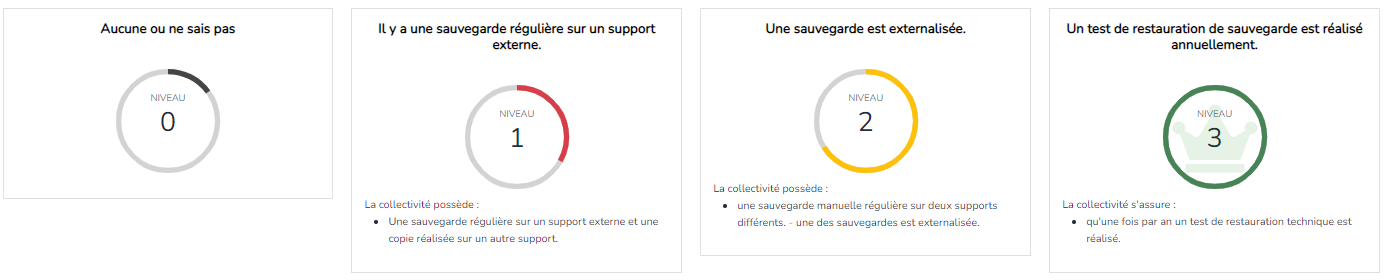 [Speaker Notes: Relativiser les niveaux
Répondre aux questions]
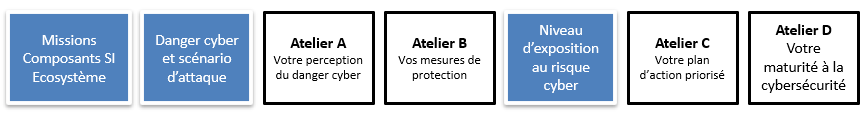 9/10 : Comment les mises à jour sont-elles gérées ?
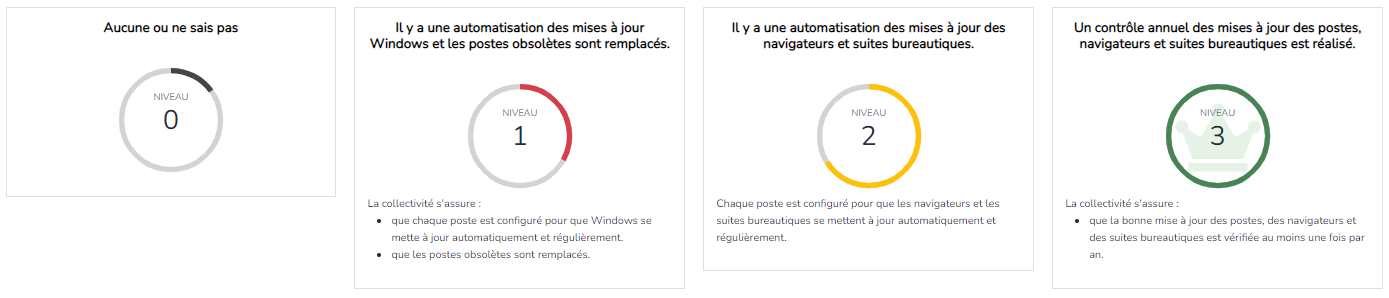 [Speaker Notes: Relativiser les niveaux
Répondre aux questions]
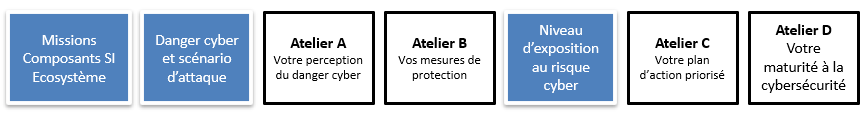 10/10 : Quelles sont les actions de sensibilisation mises en place ?
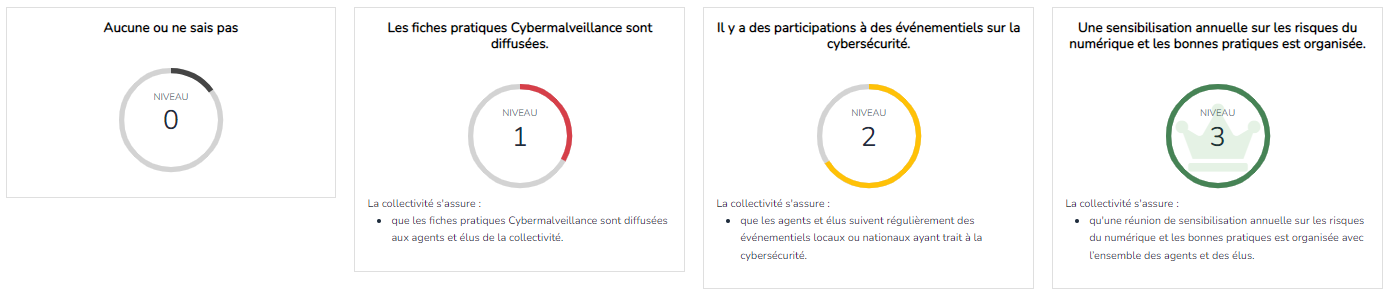 [Speaker Notes: Relativiser les niveaux
Répondre aux questions]
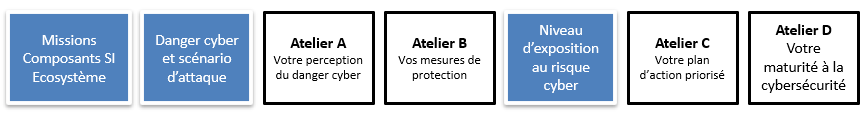 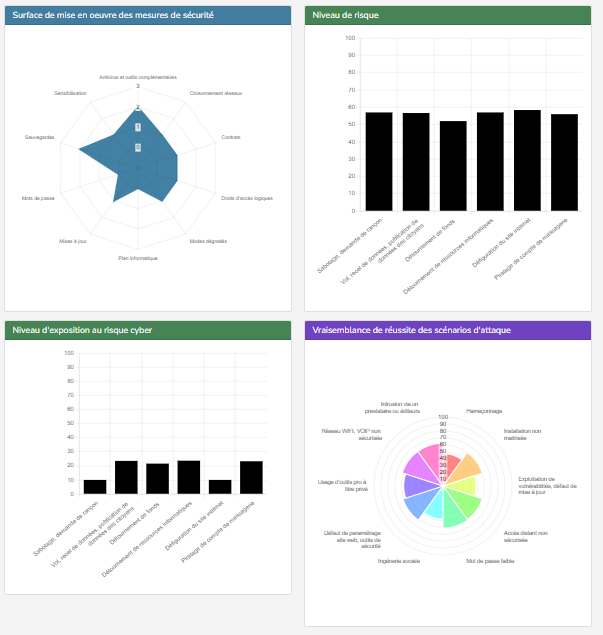 Quels sont les mesures misent en œuvre ?
Quel est mon niveau de risque cyber ?
Quelles attaques peuvent le plus facilement me frapper ?
Quelles priorités de traitement selon ma perception du Danger Cyber ?
[Speaker Notes: A quoi servent les graphiques et comment les interprétés ?

Le graph en bas à gauche prend en compte la perception du danger et il s’agit d’une répartition indiquant en % ce qui doit être traité en priorité,]
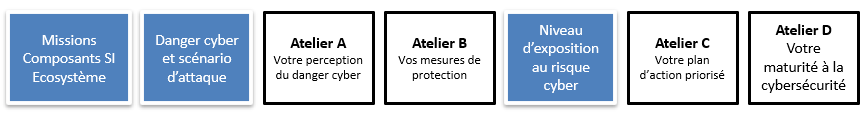 PAUSE DE 20 MN
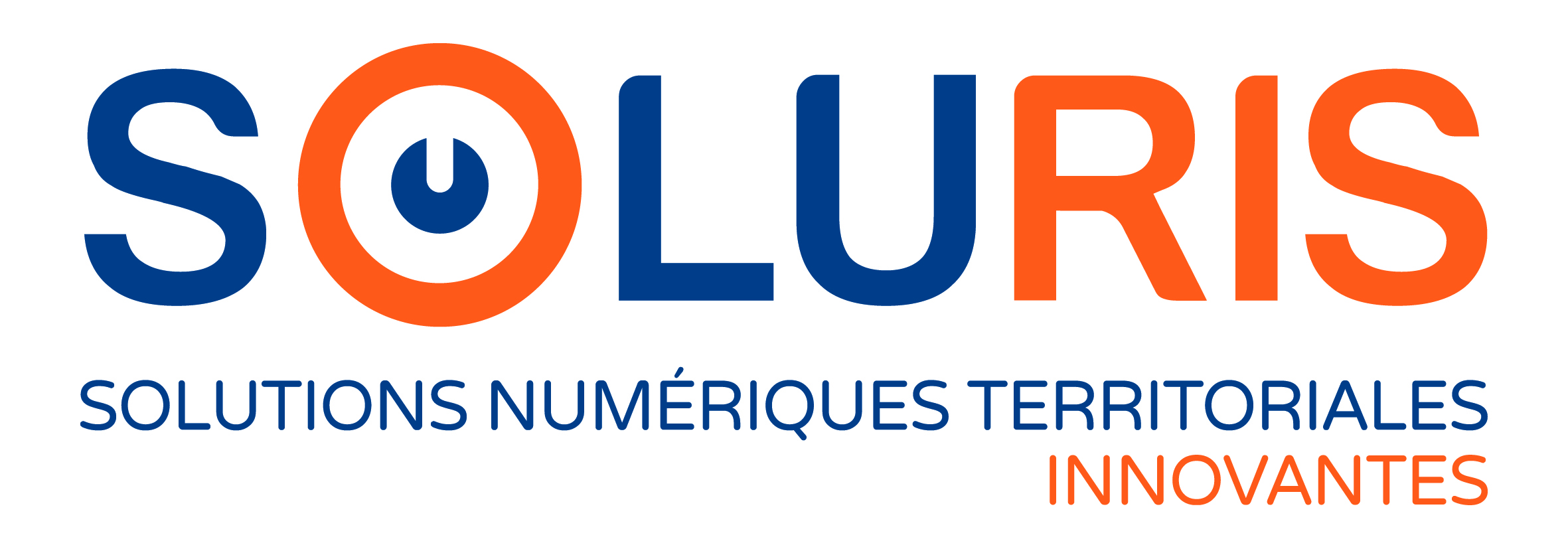 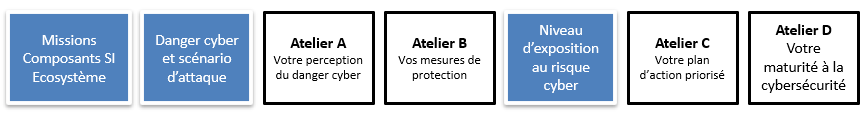 Proposition d’actions sur le critère de la sécurité
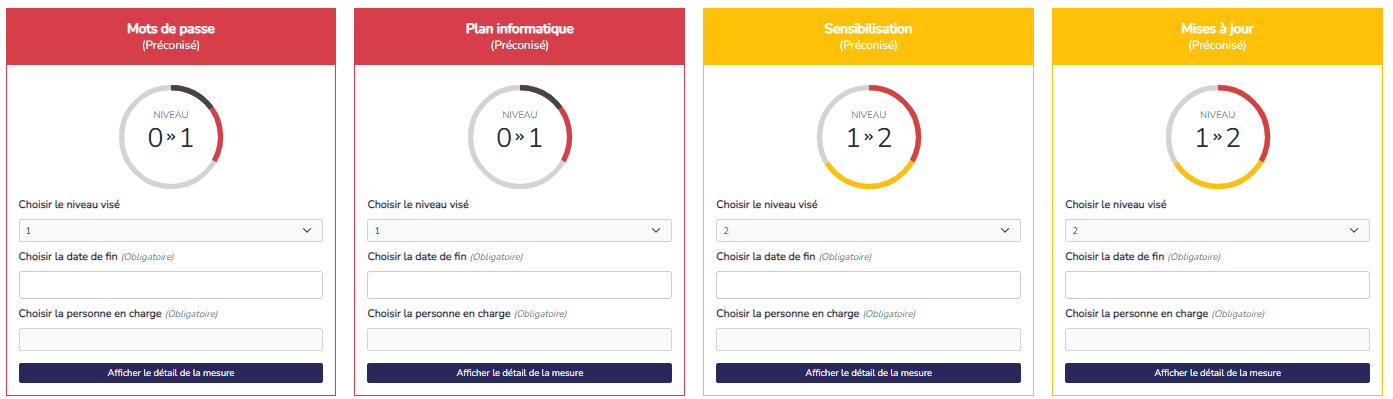 [Speaker Notes: Deux possibilités : choisir l’arbitrage basé sur des critères de sécurité ou choisir soi-même en prennat en compte d’autres critères d’arbitrage,

Critères d’arbitrage sécurité :
Principe du maillon faible 
4 fondamentaux]
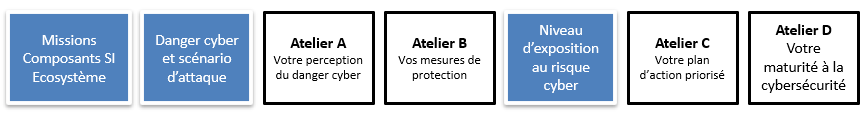 Description des niveaux de maturité
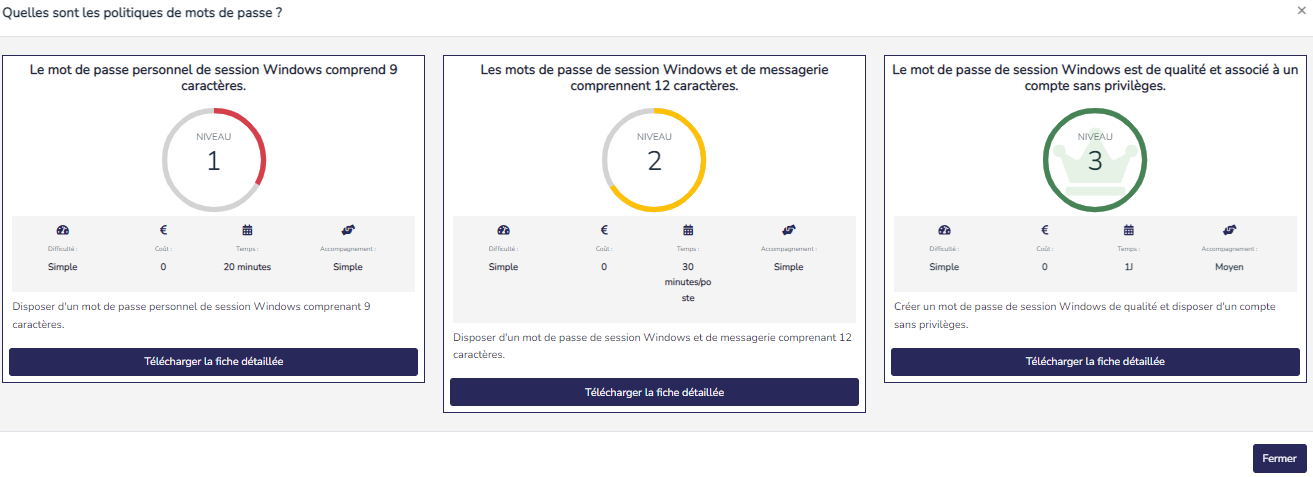 [Speaker Notes: Expliquer les pictogrammes pour l’aide à la décision,]
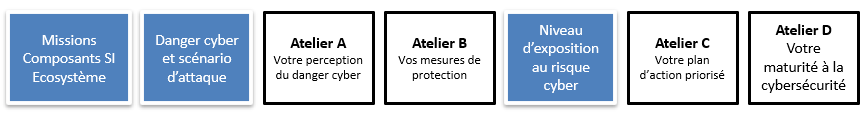 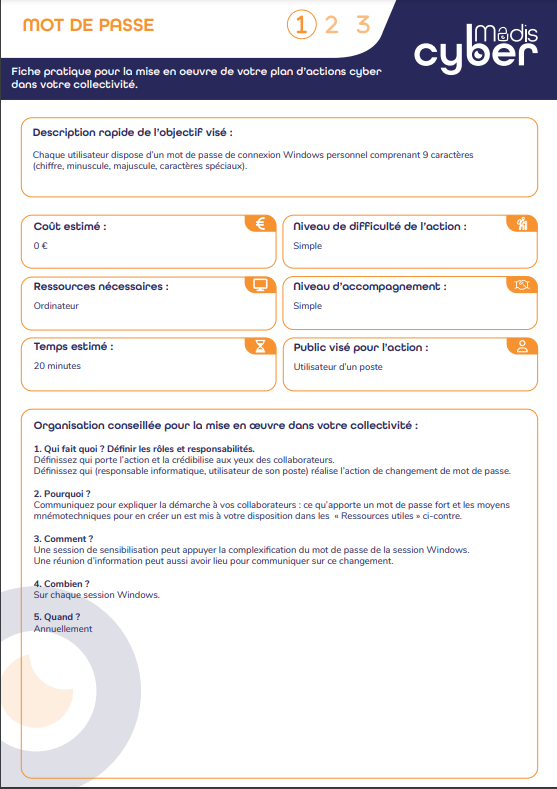 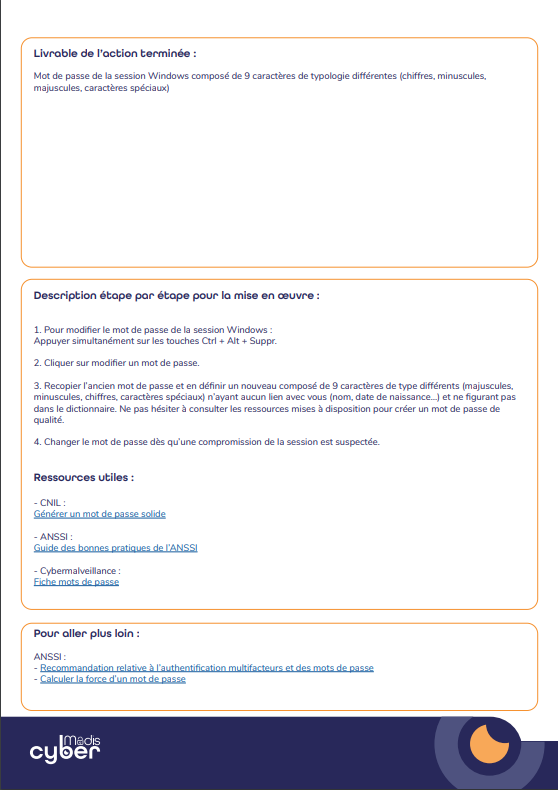 [Speaker Notes: Copie d’écran à modifier pour adapter à l’OPSN]
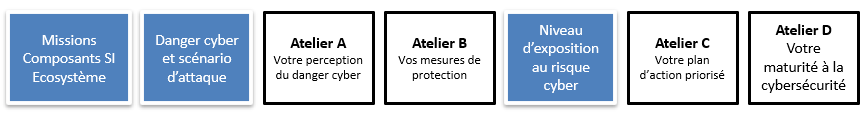 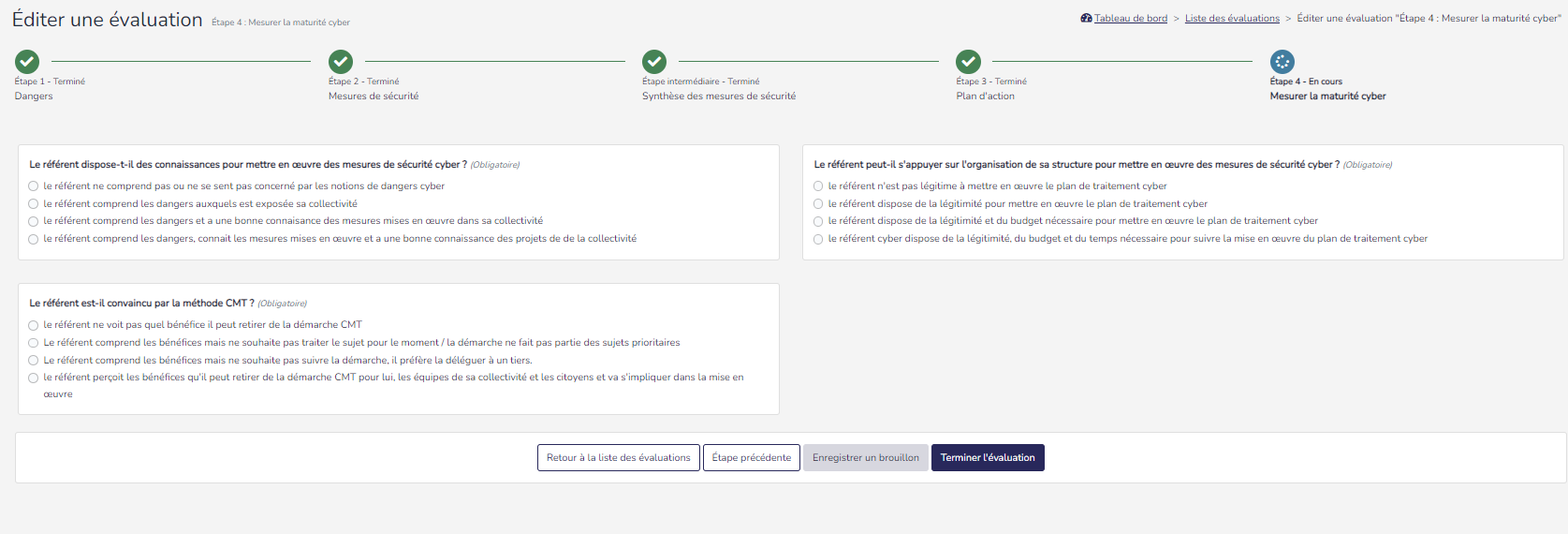 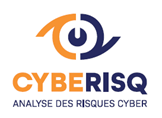 [Speaker Notes: La structure a-t-elle la capacité à s’organiser et mettre en œuvre des mesures de cybersécurité efficaces ?

Le référent cyber dispose-t-il des connaissances nécessaires à ses missions ?
L’organisation de la coter permet-elle de mettre en œuvre le plan de traitement ?
Le référent cyber est-il convaincu et motivé à l’issue de la session ?
La collectivité a-t-elle exécuté ce qu’elle avait prévu ?
La collectivités est-elle mature sur les fondamentaux de la sécurité ?]
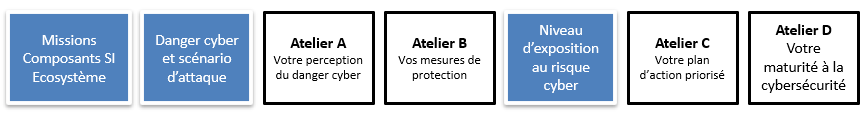 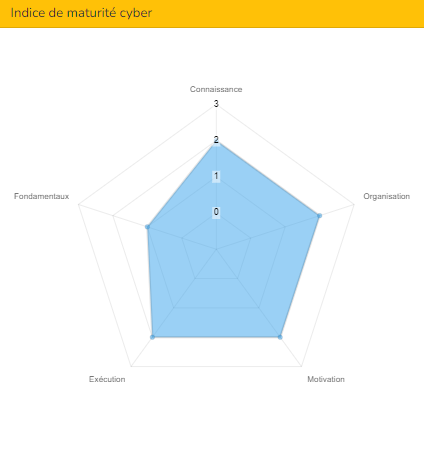 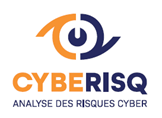 [Speaker Notes: La structure a-t-elle la capacité à s’organiser et mettre en œuvre des mesures de cybersécurité efficaces ?

Le référent cyber dispose-t-il des connaissances nécessaires à ses missions ?
L’organisation de la coter permet-elle de mettre en œuvre le plan de traitement ?
Le référent cyber est-il convaincu et motivé à l’issue de la session ?
La collectivité a-t-elle exécuté ce qu’elle avait prévu ?
La collectivités est-elle mature sur les fondamentaux de la sécurité ?]
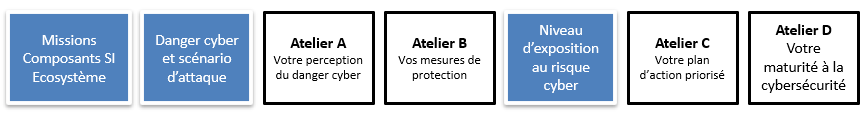 RAPPORTS
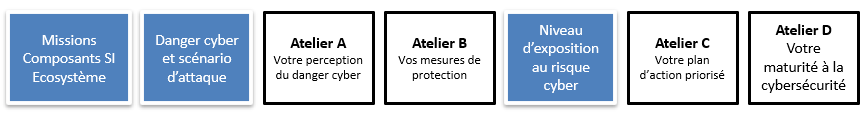 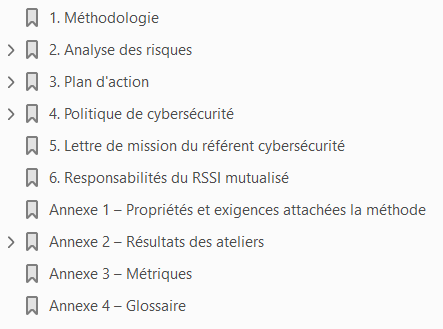 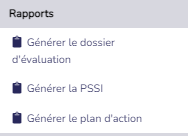 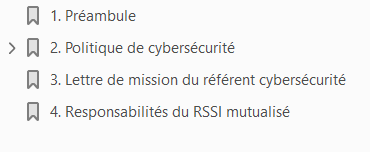 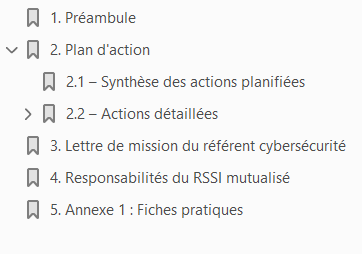 [Speaker Notes: Ici il faut faire manipuler en indiquant dans le logiciel comment ouvrir les documents et parcourir le plan de chaque document.]
MERCI POUR VOTRE PARTICIPATION